CSE P501 – Compiler Construction
x64: What’s New?

GNU (AT&T) assembler 

If you were going to target x64 . . .
Basic codegen strategy
Interfacing with Bootstrap Program
Implementing System Interface
Spring 2014
Jim Hogg - UW - CSE - P501
M-1
Some x86-64 References
x86-64 Machine-Level Programming
Section 3.13 of Computer Systems: A Programmer’s Perspective 2nd ed. by Bryant & O’Hallaron (CSE351 textbook)

From www.x86-64.org:
AMD64 ABIhttp://www.x86-64.org/documentation_folder/abi-0.99.pdf 
Gentle Introduction to x86-64 Assemblyhttp://www.x86-64.org/documentation/assembly.html
Variously called x86-64, AMD64, Intel 64, x64; formerly IA-32e and EM64T
Spring 2014
Jim Hogg - UW - CSE - P501
M-2
x64
Designed by AMD and specified in 2000.  First processors in 2003

Main reason - larger address space - sometimes 4GB is too small

Meantime, Intel had bet on Itanium for 64-bit processors  

But Intel also started a project to add AMD64 to the Pentium 4 
Announced in 2004
First called IA-32e, then EM64T, finally Intel 64
Project was called "Yamhill"; Intel denied its existence several years

Slides will use "x64"
Spring 2014
Jim Hogg - UW - CSE - P501
M-3
x64 Registers
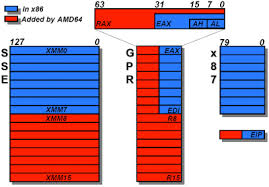 Spring 2014
Jim Hogg - UW - CSE - P501
M-4
x64 Registers
64 bits
RAX
EAX
AX
This naming pattern holds for RAX, RBX, RCX, RDX
AH
AL
R8
R8D
R8W
This naming pattern holds for R8 - R15
R8B
Spring 2014
Jim Hogg - UW - CSE - P501
M-5
x64 Main features
16 64-bit general registers; 64-bit integers
%rax, %rbx, %rcx, %rdx, %rsi, %rdi, %rbp, %rsp, %r8 - %r15
can access parts - see prior slide
Instruction Pointer = %rip
Flags Register = %rflags

64-bit address space; pointers are 64 bits

8 additional SSE registers (total 16); used instead of ancient, x87, 80-bit floating-point register stack

Register-based call conventions (since we now have 'plenty')

Additional addressing modes (32-bit rip-relative)

32-bit legacy mode
Spring 2014
Jim Hogg - UW - CSE - P501
M-6
Intel vs GNU Assembler
The GNU assembler uses AT&T syntax.  Main differences:
Spring 2014
Jim Hogg - UW - CSE - P501
M-7
x64 Function Calls on Linux/GCC
Arguments
First 6 arguments in registers; rest on the stack
%rdi, %rsi, %rdx, %rcx, %r8, %r9
%rdi holds this pointer

Result
int/pointer result returned in %rax

Callee Save Registers
Save & restore %rbp, %rbx, %r12 - %r15 if callee wants to use them

Stack frame should be 16-byte aligned when call instruction is executed
%rsp value is 0xddddddddddddddd0 (low hex digit is zero)
but immediately following the call, the stack is no longer 16-byte aligned

Can use %rbp as frame pointer
compilers may instead refer to arguments and locals as offsets from %rsp
Spring 2014
Jim Hogg - UW - CSE - P501
M-8
x64 - Callee Responsibilities
Prolog is like the 32-bit version
	pushq	%rbp
	movq   	%rsp, %rbp
	subq      $framesize, %rsp

Save any registers we will use in method body
any of: %rbp, %rbx, %r12 - %r15

Put result (if any) into %rax

Restore any saved registers (from step 2)

Epilog similar to 32-bit version
	movq 	 %rbp, %rsp
	popq	 %rbp            	#  movq/popq
	ret
Spring 2014
Jim Hogg - UW - CSE - P501
M-9
But Microsoft Convention is different ...
The calling convention described above is the System V/AMD64 ABI convention (used by Linux, OS X)

Microsoft’s x64 calling convention is different 

First four parameters in registers rcx, rdx, r8, r9; rest on the stack

Stack frame allocates empty space for callee to spill these registers, if advantageous ("home" area)

Callee-save registers = { rbp, rbx, rsi, rdi, r12-r15 }

Tradeoff - most functions have <= 4 parameters; frees up 2 registers as callee-save
Spring 2014
Jim Hogg - UW - CSE - P501
M-10
Running MiniJava Programs
Problems we need to solve:

Need to allocate space for stack and heap

Assign sane values to %rsp and other registers

Need a way to allocate storage for new, and to perform IO
Spring 2014
Jim Hogg - UW - CSE - P501
M-11
Solution . . .
Output from our MiniJava Compiler is an assembly-language file

Link this assembly file with the real main program written in C
Lets the C library set up the stack, heap; handle I/O, etc

Minor differences between Linux and Windows targets
Linux: GCC will consume a mix of .asm and .c files
Windows: use ML and CL
Help each other out – discussion board, etc.
Examples below use gnu/linux asm notation
Spring 2014
Jim Hogg - UW - CSE - P501
M-12
Bootstraping from C
Idea: no need to re-invent the wheel

Use existing C runtime library ("CRT")

Create a small C main program to call public static void main method that we generate into the .asm file

C’s standard library provides the execution environment and we can call C functions from compiled code for printf, malloc, etc.
Spring 2014
Jim Hogg - UW - CSE - P501
M-13
Bootstrap
#include <stdio.h>
#include <stdlib.h>

extern void asm_main();   /* main function in generated asm file */

int main() { 
    asm_main(); 
    return 0;
}

void put(int x) { printf(%d \n", x); }

/* Add other helper functions here */
Spring 2014
Jim Hogg - UW - CSE - P501
M-14
Code Flow (for Windows)
parser.java
parser.cup
CUP
sym.java
prog.java
javac
scanner.jflex
JFlex
scanner.java
mjc.class
mjc.java
prog.asm
boot.c
ast
CL
ML
boot.obj
prog.obj
visitor
link
. . .
prog.exe
Spring 2014
M-15
Assembler File Format
GNU syntax below.  (Actual sample code posted to P501 website)
.text			# code segment
.globl asm_main 	# start of compiled static main

<generated code>	# repeat .text/.data as needed


asm_main:			# start of compiled “main”	...
	.data
<generated vtables>   # repeat .text/.data as needed
...
end
Spring 2014
Jim Hogg - UW - CSE - P501
M-16
External Names
In a Linux environment, an external symbol is used as-is (eg: xyzzy)

In Windows and OS X, an external symbol xyzzy is written in asm code as _xyzzy (leading underscore)

Adapt to whatever environment you’re using
Spring 2014
Jim Hogg - UW - CSE - P501
M-17
Generating .asm Code
Suggestion: isolate the actual compiler output operations in a handful of routines

// write string to .asm output file void gen(String s) { … }

// write “op  src, dst” to .asm output filevoid genbin(String op, String src, String dst) { … }

// write label L to .asm output file as “Ls:”void genLabel(String s) { … }

A handful of these methods should do it
Spring 2014
Jim Hogg - UW - CSE - P501
M-18
Code Generation Strategy
Goal: quick ‘n dirty correct code, optimize later if time allows

Traverse AST primarily in execution order and emit code during the traversal
Visitor may traverse the tree in ad-hoc ways to match required order

Treat the x64 as a 1-register machine with a stack for additional intermediate values
Spring 2014
Jim Hogg - UW - CSE - P501
M-19
Simplifying Assumptions
Store all values (object-reference, int, boolean) in 64-bit quadwords

Natural size for 64-bit pointers (object references; variables of type "class")
Microsoft-C "long long" (or __int64)
GCC "long"

(Real compilers would likely store Boolean in 8 bits)
Spring 2014
Jim Hogg - UW - CSE - P501
M-20
x64 as a Stack Machine
Idea: Use x64 stack for expression evaluation

Eg: a + b   (recall the AST has split complex expresssions into a tree already)

copy a into %rax; 	push %rax;  
copy b into %rax  
pop %rdx; 		add  %rdx, %rax
Invariant: Whenever an expression (or part of one) is evaluated at runtime, the generated code leaves the result in %rax

If we need to use %rax to evaluate another expression, push %rax, and pop when re-needed

Remember: always pop what you push
Will produce lots of redundant, but correct, code
Spring 2014
Jim Hogg - UW - CSE - P501
M-21
Gen Code for Constants and Identifiers
Integer constant, say 17
	gen("movq  $17, %rax")

Local variables (any type – int, boolean, reference)
	gen("movq  offset(%ebp), %rax")
Spring 2014
Jim Hogg - UW - CSE - P501
M-22
Gen Code for exp1 + exp2
Visit exp1
generate code to evaluate exp1 into %rax

gen("pushq %rax")	
push value of exp1 onto stack

Visit exp2
generate code to evaluate exp2 into %rax

gen("popq %rdx")
pop value of exp1 into %rdx

gen("addq  %rdx, %rax")
perform addition; result in %rax
Spring 2014
Jim Hogg - UW - CSE - P501
M-23
Gen Code for var = exp;
Assume var is a local variable
Visit exp
Gen code to evaluate exp into %rax

gen("movq %rax, offsetOfVariable(%rbp)")
move value of exp into var
Spring 2014
Jim Hogg - UW - CSE - P501
M-24
Gen code for var = exp
If var is a complex expression (eg: object or array reference)

visit var
if var = a[i] then use lea instruction to calculate address of a[i] into %rax
if var = obj.fld use lea instruction to calculate address of obj.fld into %rax

gen("pushq %rax")
push pointer a[i] or obj.fld onto stack

visit exp
evaluate exp into %rax

gen("popq  %rdx")

gen("movq %rax, 0(%rdx)")
Spring 2014
Jim Hogg - UW - CSE - P501
M-25
Gen Code for obj.f(e1,e2,…en)
Visit obj
leaves pointer to obj in %rax

gen("movq %rax, %rdi")
this pointer is first argument

Visit e1, e2, …, en.  Evaluate each ej into %rax
gen("movq  %rax, jthArgRegister")
Recall: %rdi, %rsi, %rdx, %rcx, %r8, %r9
Does Java specify the order it evaluates arguments?  Why might this matter?

generate code to load vtable pointer located at 0(%rdi) into %rax 

generate call instruction with indirect jump for method f
Spring 2014
Jim Hogg - UW - CSE - P501
M-26
Method Call Complications
Code to evaluate an argument might clobber previously-loaded argument registers, so:
Push arguments onto stack; pop back into appropriate registers, just before call
Or save/restore registers around evaluation of each ej

What if a method has more than 6 (4 for Microsoft) parameters?
Push remainder onto stack
But punt that one for MiniJava project: no more than 4 parameters!
Spring 2014
Jim Hogg - UW - CSE - P501
M-27
Stack Alignment
Recall: stack must be 16-byte aligned at point of call

Whilst evaluating each ej and pushing onto stack, you might need to call after having pushed an odd number of (8-byte) values

Might work (depends on compiler and OS)

Otherwise, be careful: keep count of pushed results.  Round up to 16-bytes, if required, with: gen("pushq %rax") 

Alternatively, allocate extra space in stack-frame so we can save (up to 4 values) with a movq, rather than a pushq
Spring 2014
Jim Hogg - UW - CSE - P501
M-28
Sigh…
Passing arguments via registers is a performance win

But it complicates the compiler's job - need to track register usage (no register allocator) and align stack manually
Spring 2014
Jim Hogg - UW - CSE - P501
M-29
Gen Code for Method Definitions
Generate label for method

Generate method prolog

Visit statements in order

Method epilog is normally generated as part of each ret
In MiniJava generate ret after generating method body
Spring 2014
Jim Hogg - UW - CSE - P501
M-30
Example: return exp
Visit exp
Leave result in %rax where it should be

Generate method epilog to unwind stack frame

Emit ret instruction
<evaluate exp into %rax>

movq 	 %rbp, %rsp
popq	 %rbp           
ret
Spring 2014
Jim Hogg - UW - CSE - P501
M-31
Control Flow: Unique Labels
Create a String-valued method that returns a different label each time it is called

Eg:  "L1:"   "L2:"   "L3:"

Or, create set of methods to generate different kinds of labels for different constructs

Good for debugging

Eg:  "while1:"   "while2:"   "if1:"  "if2"   "else1:"   "else2":  "fi1:"  "fi2:"
Spring 2014
Jim Hogg - UW - CSE - P501
M-32
Control Flow: Tests
Recall that the context for compiling a boolean expression is
Label or address of jump target
Whether to jump if true or false

So the visitor for a boolean expression should receive this information from the parent node
While
jump wtest7
wloop7:
	Stm
wtest7:	cmp x y
	jlt    wloop7
<
Stm
x
y
Spring 2014
Jim Hogg - UW - CSE - P501
M-33
Example: while (exp) body
Assume we want the test at the bottom of the generated loop…

gen("jmp wtest7")
gen("wloop7:")
<visit body and gen asm code>
gen("wtest7:")
evaluate exp as 0|1 into %rax
gen("jne wloop7")
jmp	wtest7
wloop7:
	<asm code for body of while>
wtest7:
	<evaluate exp>
	jump-if-true wloop7
Spring 2014
Jim Hogg - UW - CSE - P501
M-34
Example:  exp1 < exp2
Similar to other binary operators

Difference: context is a target label and whether to jump if true or false

Code
visit exp1
gen("pushq %rax")
visit exp2
gen("popq %rdx")
gen("cmpq %rdx, %rax")
gen("jcc wloop7")
where jcc is conditional jump depending on sense of test
Spring 2014
Jim Hogg - UW - CSE - P501
M-35
Boolean Operators
&& (and || if you include it)

Create label needed to skip around the two parts of the expression
Generate sub-expressions with appropriate target labels and conditions

!exp
Generate exp with same target label, but reverse the sense of the condition
Spring 2014
Jim Hogg - UW - CSE - P501
M-36
Join Points
Loops and IFs have join points: where execution paths merge

Generated code must ensure machine state will be consistent regardless of which path is taken to reach a join point

eg: IF and ELSE paths must leave same number of words pushed onto the stack
If we want a particular value in a particular register at a join point, both paths must put it there, or we need to generate additional code to move the value to the correct register

With a simple 1-accumulator model of code generation, this should generally be true without needing extra work; with better use of registers this becomes an issue
Spring 2014
Jim Hogg - UW - CSE - P501
M-37
Bootstrap Program
The bootstrap is a tiny C program that calls your compiled code as if it were an ordinary C function

It also contains some functions that compiled code can call as needed

Mini “runtime library”
Add to this if you like
Sometimes simpler to generate a call to a newly written library routine instead of generating in-line code – implementer tradeoff
Spring 2014
Jim Hogg - UW - CSE - P501
M-38
Bootstrap Program Sketch
#include <stdio.h>
extern void asm_main();		// asm code gen'd by MiniJava

int main() { asm_main(); }

long get() {...}			// return number from stdin

void put(long x) {...}		// print number to stdout

char* mjmalloc(long nBytes) { 	// grab nBytes of heap memory
   return malloc(nBytes); 
}
Spring 2014
Jim Hogg - UW - CSE - P501
M-39
Main Program Label
Compiler needs special handling for the static main method label

Label must be the same as the one declared extern in the C bootstrap program and declared .globl in the .s asm file

asm_main used above
Could be changed, but probably no point
Why not “main”?  (Hint: what is/where is the real main function?)
Spring 2014
Jim Hogg - UW - CSE - P501
M-40
Interfacing to “Library” code
Trivial to call “library” functions

Evaluate parameters using the regular calling conventions

Generate a call instruction using the function label

(External names need a leading _ in Windows, OS X)
Linker will hook everything up
Spring 2014
Jim Hogg - UW - CSE - P501
M-41
System.out.println(exp)
MiniJava’s “print” statement

<evaluate exp into %rax>
movq	%rax, %rdi		; load argument register
call	put			; call external put routine

Keep stack 16-byte aligned, else maybe incur problems calling external C or library code
Spring 2014
Jim Hogg - UW - CSE - P501
M-42
CUP Mechanics
An example, using Windows command-line.  Adapt to suit for: Linux, different IDE, different choice of install points, etc.
Install CUP from: http://www2.cs.tum.edu/projects/cup/ into \cup
You need both "standalone" and "runtime" JARs

cd \MiniJava\src\parser

create parser.cup

java -jar \cup\java-cup-11b.jar parser.cup

This will create parser.java and sym.java

do { fix errors; re-CUP } until done
Spring 2014
Jim Hogg - UW - CSE - P501
M-43
JFlex Mechanics
An example, using Windows command-line.  Adapt to suit for: Linux, different IDE, different choice of install points, etc.
See "CUP Mechanics" for previous steps
Install JFlex from: http://jflex.de/download.html into \jflex
Update \flex\bin\flex.bat with SET JFLEX_HOME=c:\flex

cd \MiniJava\src\scanner
create Scanner.jflex

\jflex\bin\jflex  Scanner.jflex

This will create Scanner.java
Spring 2014
Jim Hogg - UW - CSE - P501
M-44
Mechanics of Building MiniJava Compiler
An example, using Windows command-line.  Adapt to suit for: Linux, different IDE, different choice of install points, etc.
See "CUP Mechanics" & "JFlex Mechanics" for previous steps
Add CUP JARs to your project's "Java Build Path" in Eclipse

Each call to Scanner.next_token returns a java_cup.runtime.Symbol
fields include {int left, int right, int sym, java.lang.Object value}
sym is defined, by CUP, into sym.java
Spring 2014
Jim Hogg - UW - CSE - P501
M-45
Code Flow (for Windows)
parser.java
parser.cup
CUP
sym.java
prog.java
javac
scanner.jflex
JFlex
scanner.java
mjc.class
mjc.java
prog.asm
boot.c
ast
CL
ML
boot.obj
prog.obj
visitor
link
. . .
prog.exe
Spring 2014
M-46
And That’s It…
This provides enough info to complete the MiniJava project

either x86 or x64
x86 is easier - no stack alignment issues; same calling convention on Linux and Windows
Spring 2014
Jim Hogg - UW - CSE - P501
M-47
Next
Lower-level IR and control-flow graphs

Back end (instruction selection and scheduling, register allocation)

Middle (optimizations)
Spring 2014
Jim Hogg - UW - CSE - P501
L-48